В. А. Смирнов
доктор физ.-мат. наук, профессор, 
заведующий кафедрой 
элементарной математики и теории чисел 
Московского педагогического 
государственного университета
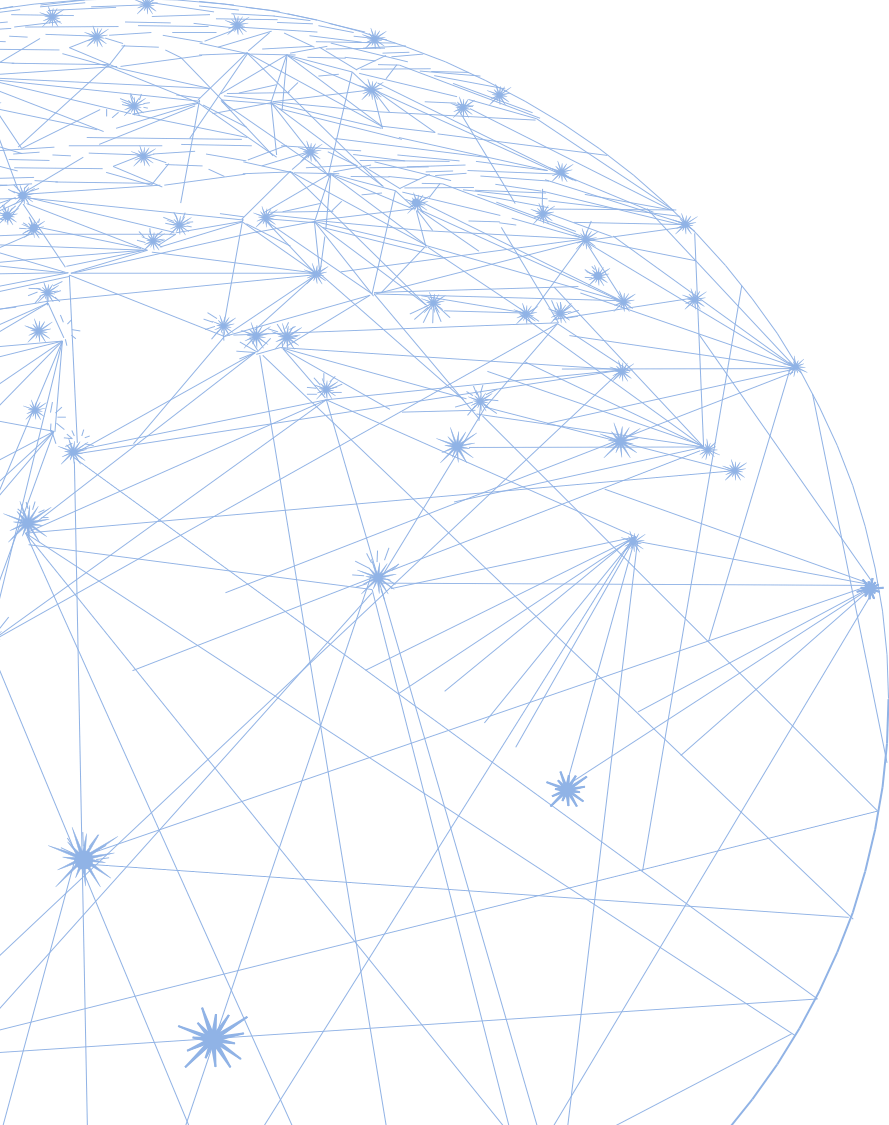 О практической направленности 
изучения тригонометрии
сайт: vasmirnov.ru 
эл. почта: v-a-smirnov@mail.ru
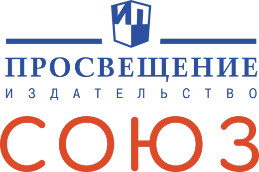 25.03.2025
Авторский сайт: vasmirnov.ru
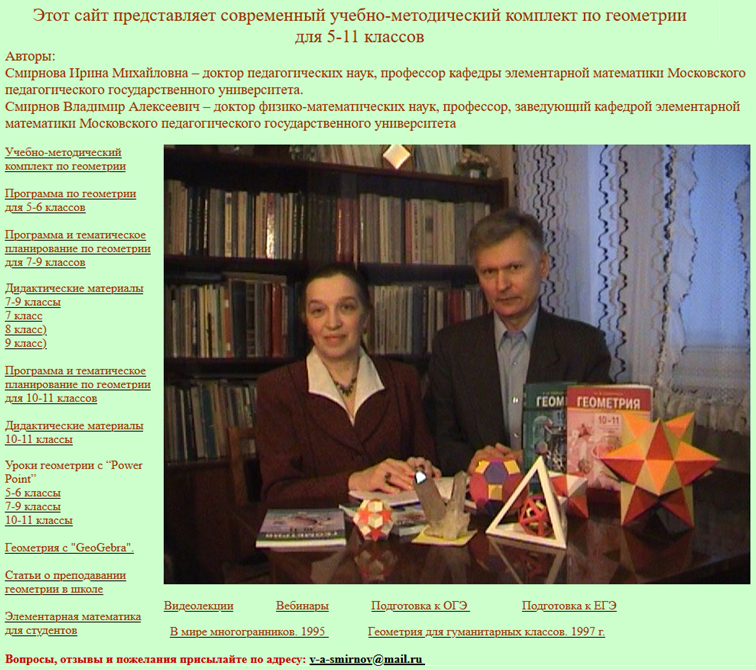 2
[Speaker Notes: В режиме слайдов ответы появляются после кликанья мышкой]
Наши новые учебники геометрии, входящие в Федеральный перечень 2023-2024 уч. г.
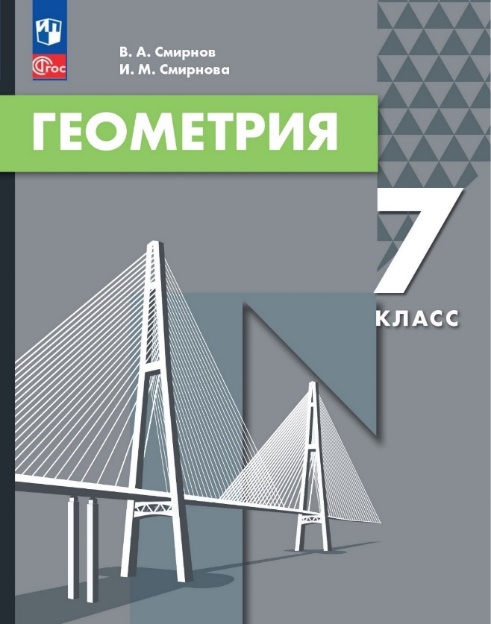 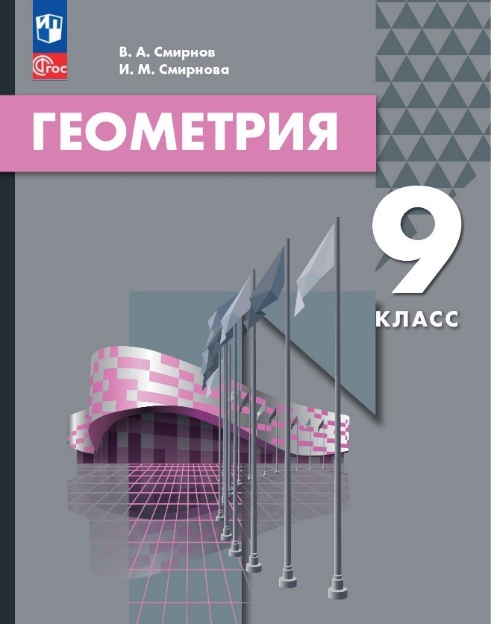 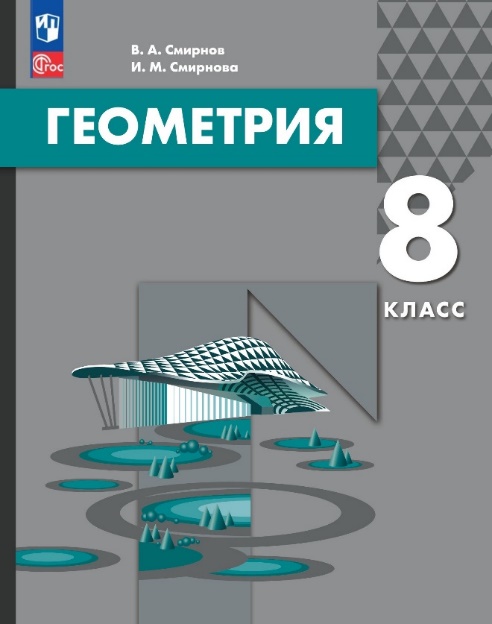 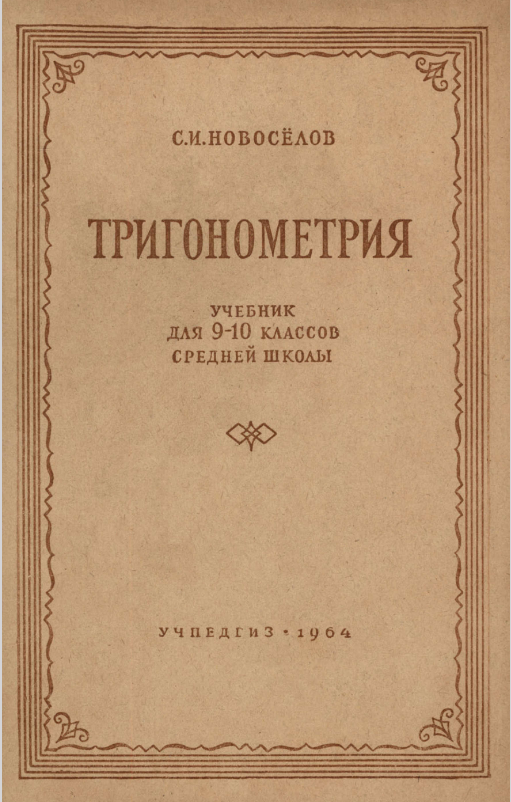 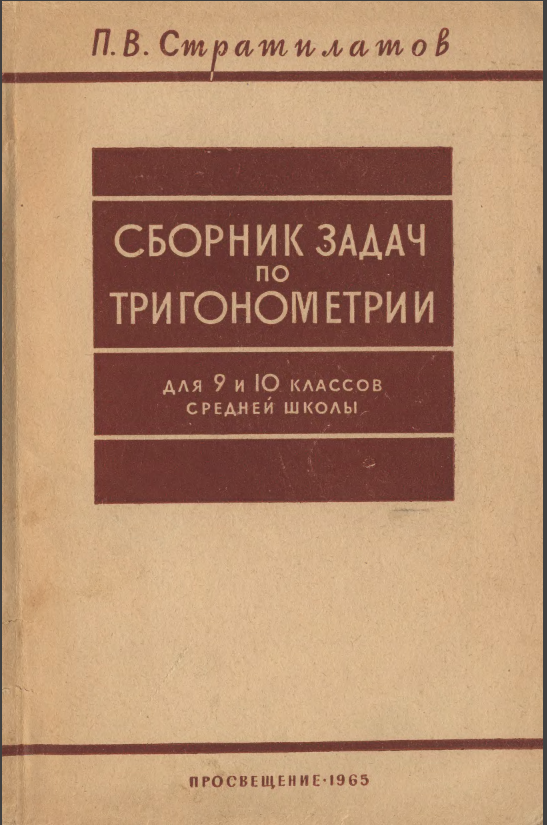 [Speaker Notes: В режиме слайдов ответы появляются после кликанья мышкой]
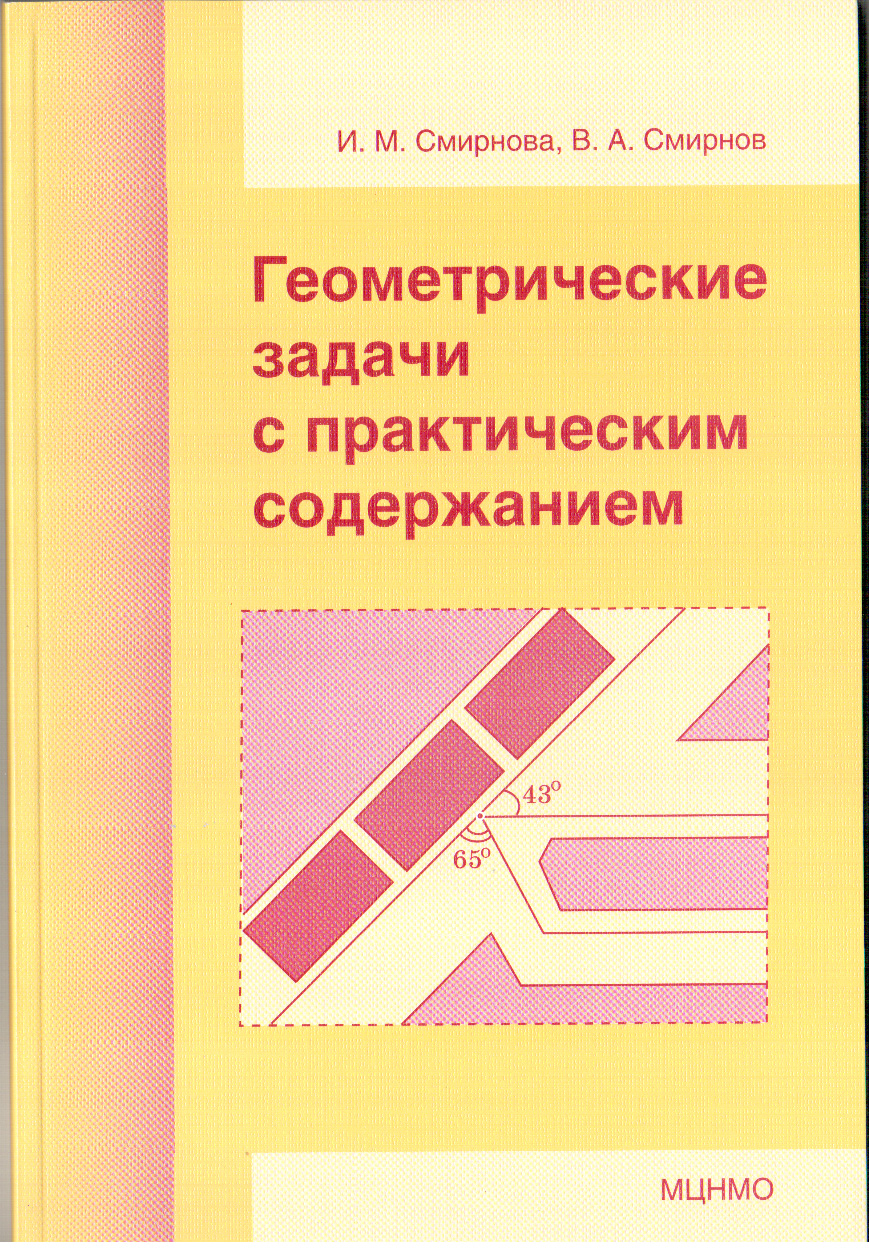 [Speaker Notes: В режиме слайдов ответы появляются после кликанья мышкой]
Федеральная рабочая программа
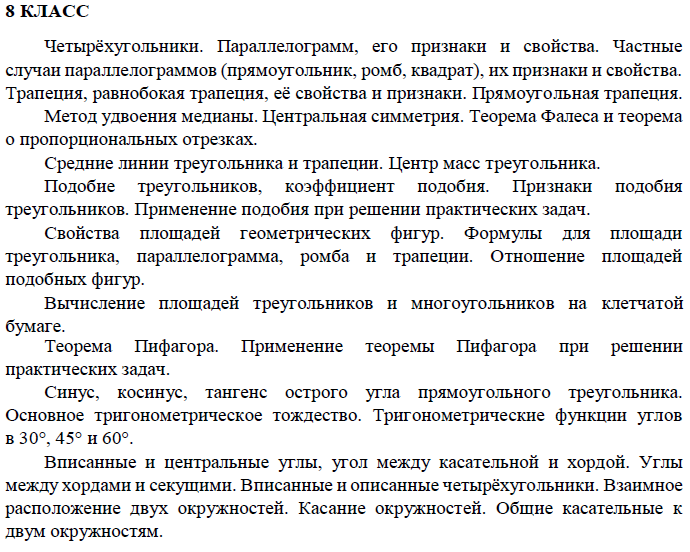 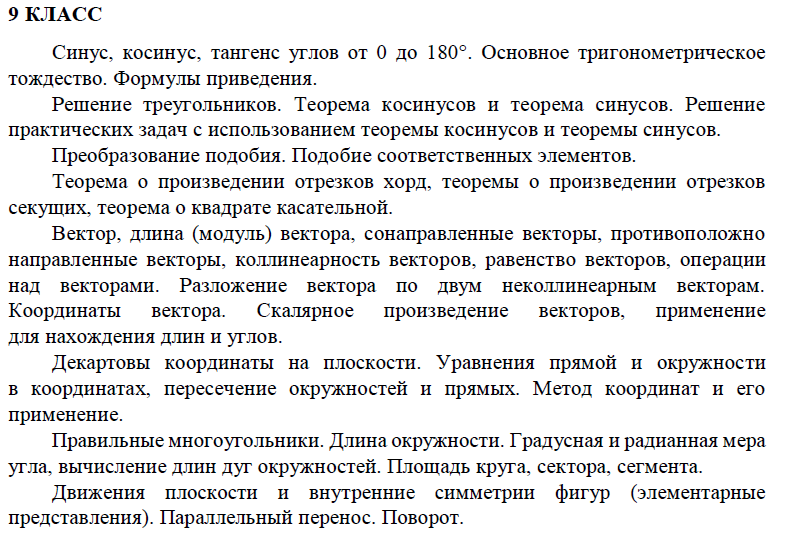 Учебник Л.С. Атанасяна и др.
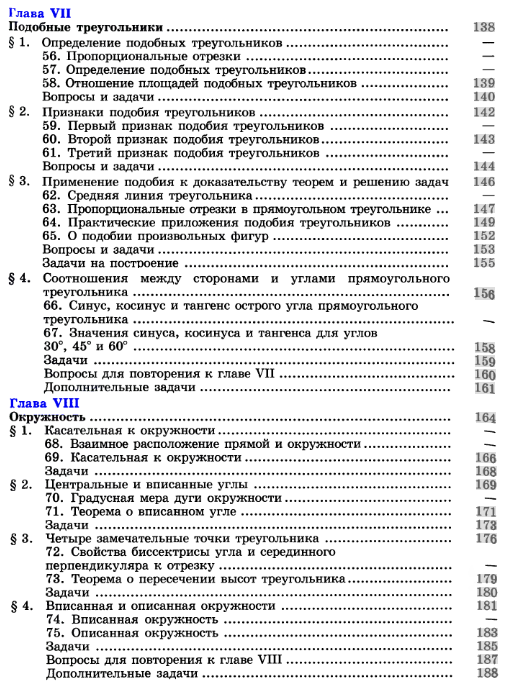 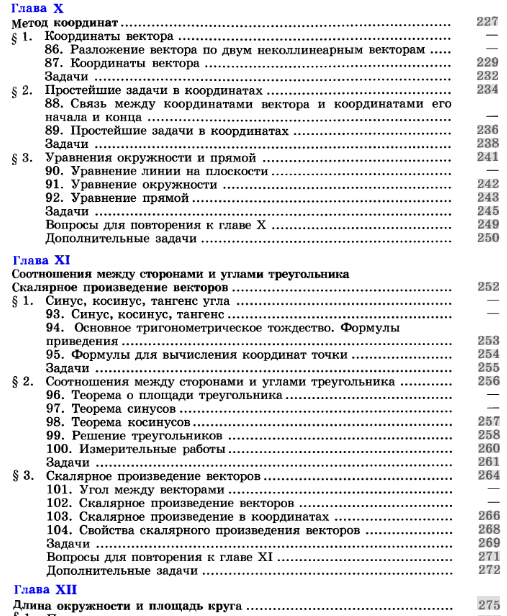 Наш учебник 8 класс
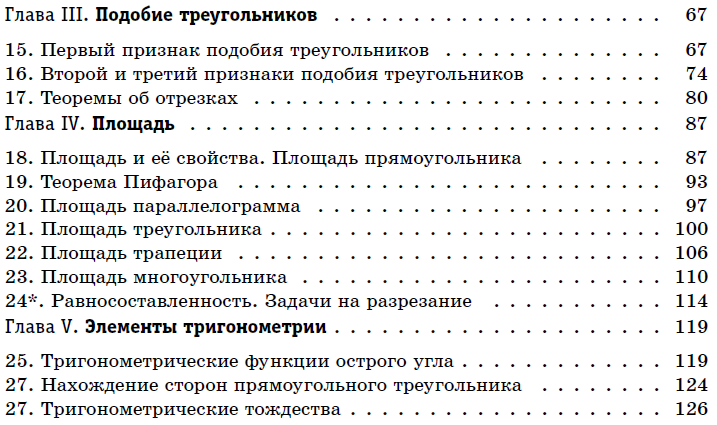 Наш учебник 9 класс
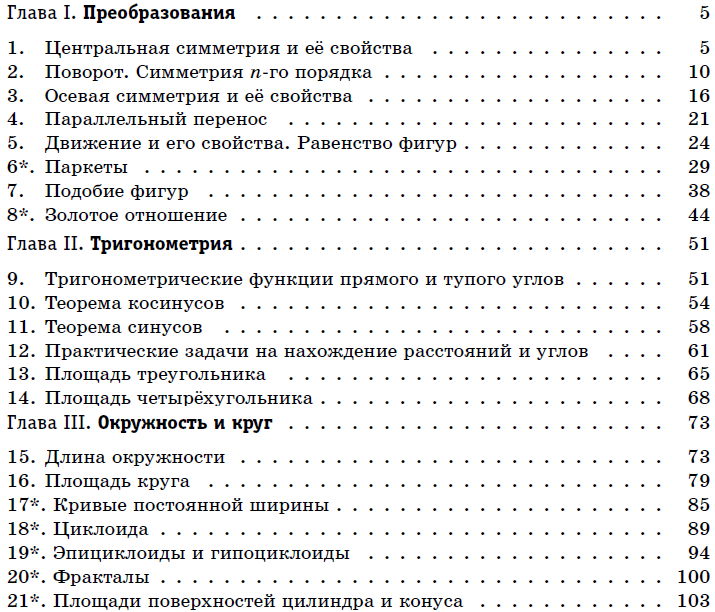 Наш учебник 7-9
9 класс
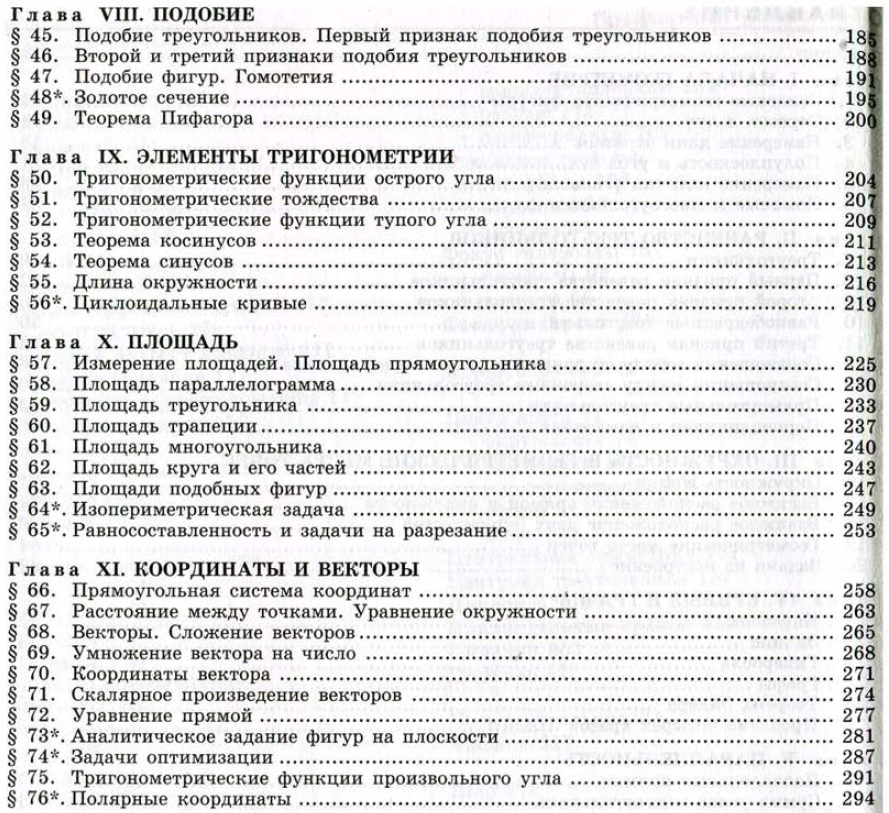 Презентации на сайте vasmirnov.ru
8 класс
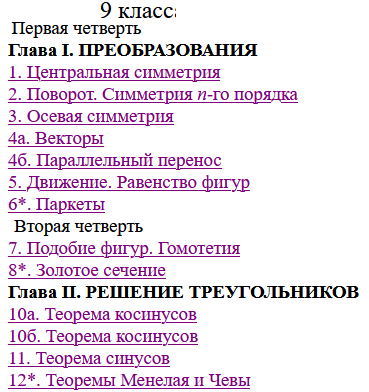 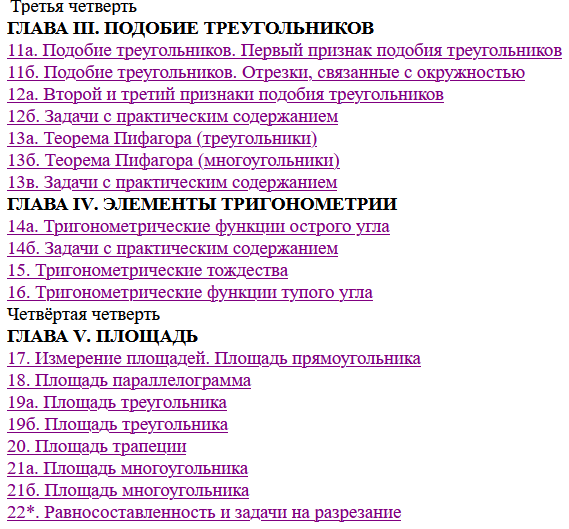 Тригонометрические функции острого угла
[Speaker Notes: В режиме слайдов ответы появляются после кликанья мышкой]
Синусом острого угла прямоугольного треугольника называется отношение противолежащего к этому углу катета к гипотенузе. Синус угла А обозначается sin A.
Косинусом острого угла прямоугольного треугольника называется отношение прилежащего к этому углу катета к гипотенузе. Косинус угла А обозначается cos A.
По определению,
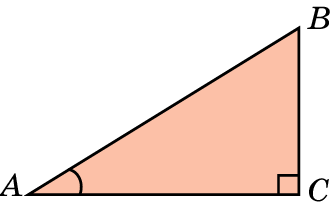 [Speaker Notes: В режиме слайдов ответы появляются после кликанья мышкой]
Тангенсом острого угла прямоугольного треугольника называется отношение противолежащего к этому углу катета к прилежащему. Тангенс угла А обозначается tg A.
Котангенсом острого угла прямоугольного треугольника называется отношение прилежащего к этому углу катета к противолежащему. Котангенс угла А обозначается сtg A.
По определению,
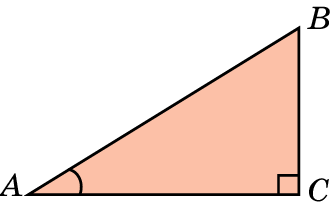 [Speaker Notes: В режиме слайдов ответы появляются после кликанья мышкой]
Упражнение 1
Ответ:
Найдите значения тригонометрических функций угла в 30о.
[Speaker Notes: В режиме слайдов ответы появляются после кликанья мышкой]
Упражнение 2
Ответ:
Найдите значения тригонометрических функций угла в 45о.
[Speaker Notes: В режиме слайдов ответы появляются после кликанья мышкой]
Ответ:
Упражнение 3
Найдите значения тригонометрических функций угла в 60о.
[Speaker Notes: В режиме слайдов ответы появляются после кликанья мышкой]
Ответ:
Упражнение 4
Найдите значения тригонометрических функций угла AOB, изображенного на рисунке.
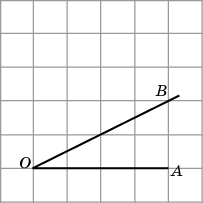 [Speaker Notes: В режиме слайдов ответы появляются после кликанья мышкой]
Ответ:
Упражнение 5
Найдите значения тригонометрических функций угла AOB, изображенного на рисунке.
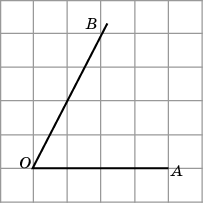 [Speaker Notes: В режиме слайдов ответы появляются после кликанья мышкой]
Ответ:
Упражнение 6
Найдите значения тригонометрических функций угла AOB, изображенного на рисунке.
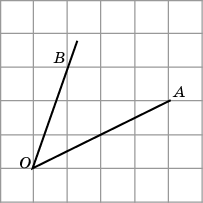 [Speaker Notes: В режиме слайдов ответы появляются после кликанья мышкой]
Ответ:
Упражнение 7
Найдите значения тригонометрических функций угла AOB, изображенного на рисунке.
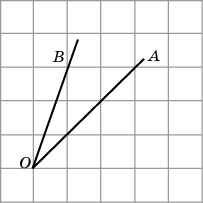 [Speaker Notes: В режиме слайдов ответы появляются после кликанья мышкой]
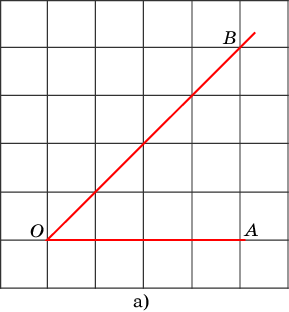 Ответ:
Упражнение 8
На клетчатой бумаге изобразите угол, тангенс которого равен: а) 1; б) 0,5; в) 2; г) 3.
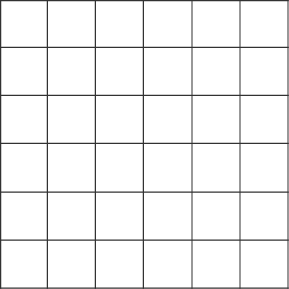 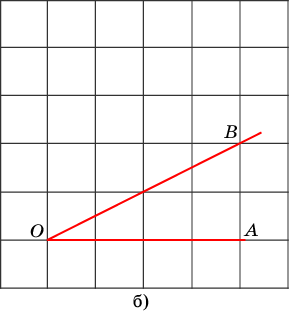 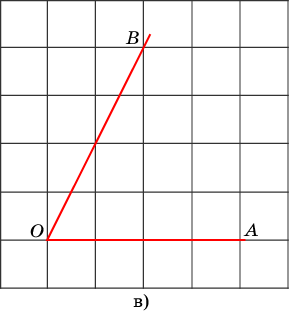 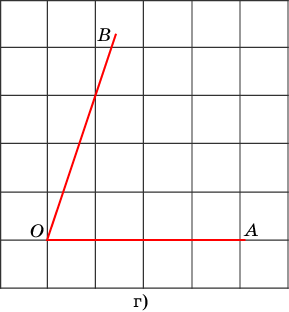 [Speaker Notes: В режиме слайдов ответы появляются после кликанья мышкой]
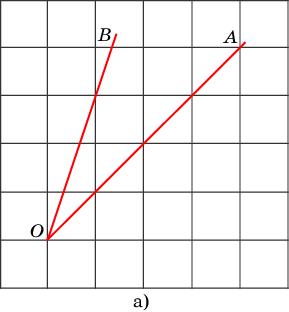 Ответ:
Упражнение 9
От луча OA отложите угол, тангенс которого равен: а) 1/2; б) 1/3; в) 2.
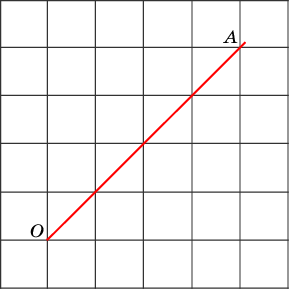 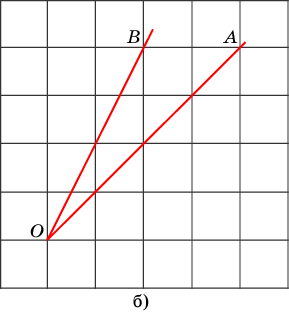 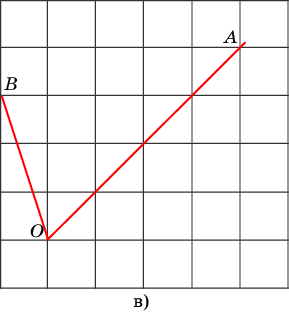 [Speaker Notes: В режиме слайдов ответы появляются после кликанья мышкой]
Задача из интернета
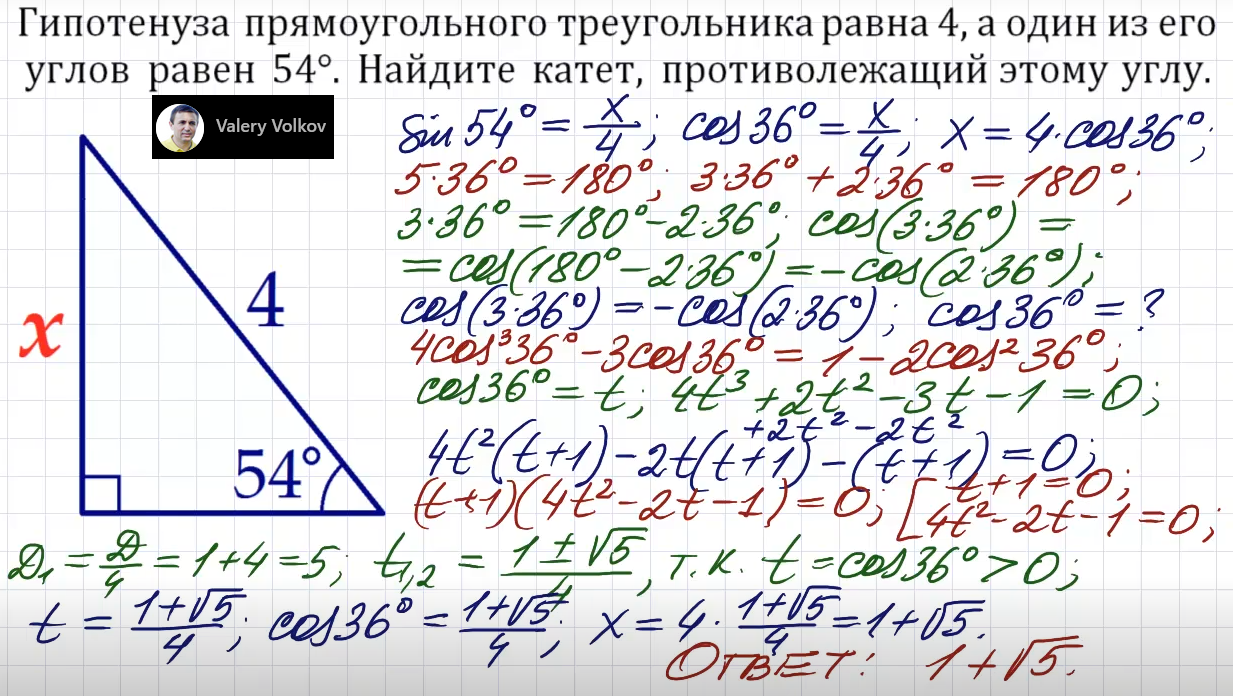 Правильное решение и ответ непосредственно следует из свойств золотых треугольников.
[Speaker Notes: В режиме слайдов ответы появляются после кликанья мышкой]
Золотым сечением называется такое делением целого на две неравные части, при котором меньшая часть так относится к большей, как большая часть относится ко всему целому.
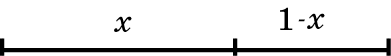 26
[Speaker Notes: В режиме слайдов ответы появляются после кликанья мышкой]
Золотые треугольники
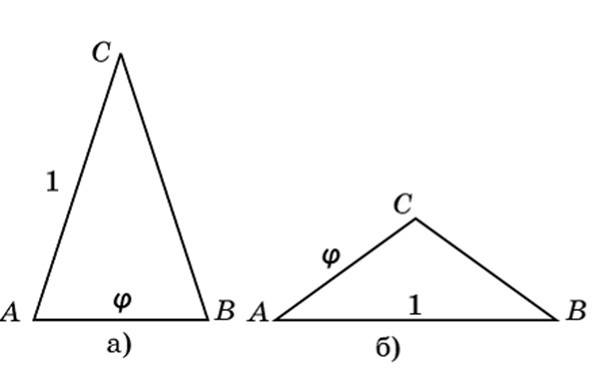 27
[Speaker Notes: В режиме слайдов ответы появляются после кликанья мышкой]
Теорема. Золотыми треугольниками являются равнобедренные треугольники с углами при вершинах 36о и 108о.
Доказательство. Пусть ABC – равнобедренный треугольник (AC = BC = 1, AB = x), угол C равен 36о. Проведем биссектрису AD. Треугольники ABD и CAB подобны по трем углам. Следовательно, BD : AB = AB : AC, т. е. 1 – x : x = x : 1. Решая это уравнение относительно x, находим x = φ. Значит, треугольник ABC – золотой. Заметим, что треугольник ACD – также золотой.
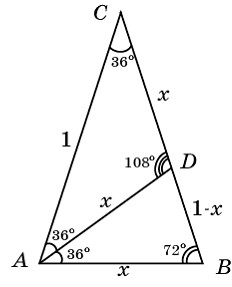 28
[Speaker Notes: В режиме слайдов ответы появляются после кликанья мышкой]
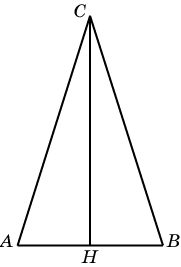 Упражнение 10*
Найдите синус угла в 18о.
[Speaker Notes: В режиме слайдов ответы появляются после кликанья мышкой]
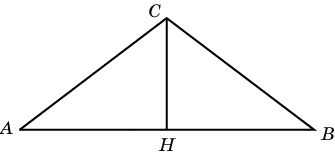 Упражнение 11*
Найдите синус угла в 54о.
[Speaker Notes: В режиме слайдов ответы появляются после кликанья мышкой]
Ответ:
Упражнение 12*
Найдите косинус угла в 18о.
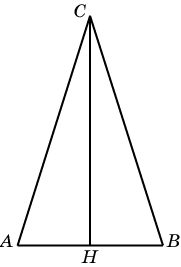 [Speaker Notes: В режиме слайдов ответы появляются после кликанья мышкой]
Ответ:
Упражнение 13*
Найдите косинус угла в 54о.
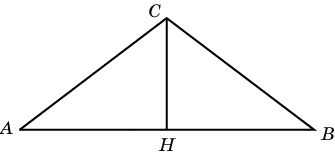 [Speaker Notes: В режиме слайдов ответы появляются после кликанья мышкой]
Задачи с практическим содержанием
[Speaker Notes: В режиме слайдов ответы появляются после кликанья мышкой]
A
sin A
tg A
A
sin A
tg A
A
sin A
tg A
30'
0,0087
0,0087
30о
0,50
0,58
60о
0,87
1,73
1о
0,0175
0,0175
31о
0,52
0,60
61о
0,87
1,80
2о
0,035
0,035
32о
0,53
0,62
62о
0,88
1,88
3о
0,05
0,05
33о
0,54
0,65
63о
0,89
1,96
4о
0,07
0,07
34о
0,56
0,68
64о
0,90
2,02
5о
0,09
0,09
35о
0,57
0,70
65о
0,91
2,15
6о
0,10
0,11
36о
0,59
0,73
66о
0,91
2,25
7о
0,12
0,12
37о
0,60
0,75
67о
0,92
2,36
8о
0,14
0,14
38о
0,62
0,78
68о
0,93
2,48
9о
0,16
0,16
39о
0,63
0,81
69о
0,93
2,61
10о
0,17
0,18
40о
0,64
0,84
70о
0,94
2,78
11о
0,19
0,19
41о
0,66
0,87
71о
0,95
2,90
12о
0,21
0,21
42о
0,67
0,9
72о
0,95
3,08
13о
0,23
0,23
43о
0,68
0,93
73о
0,96
3,27
14о
0,24
0,25
44о
0,69
0,97
74о
0,96
3,49
15о
0,26
0,27
45о
0,71
1,00
75о
0,97
3,73
16о
0,28
0,29
46о
0,72
1,04
76о
0,97
4,01
17о
0,29
0,31
47о
0,73
1,07
77о
0,97
4,33
18о
0,31
0,32
48о
0,74
1,11
78о
0,98
4,71
19о
0,33
0,34
49о
0,75
1,15
79о
0,98
5,15
20о
0,34
0,36
50о
0,77
1,19
80о
0,98
5,67
21о
0,36
0,38
51о
0,78
1,23
81о
0,99
6,31
22о
0,37
0,40
52о
0,79
1,28
82о
0,99
7,12
23о
0,39
0,42
53о
0,80
1,33
83о
0,992
8,14
24о
0,41
0,45
54о
0,81
1,38
84о
0,994
9,51
25о
0,42
0,47
55о
0,82
1,43
85о
0,996
11,43
26о
0,44
0,49
56о
0,83
1,48
86о
0,998
14,30
27о
0,45
0,51
57о
0,84
1,54
87о
0,999
19,08
28о
0,47
0,53
58о
0,85
1,60
88о
1,00
28,64
29о
0,48
0,55
59о
0,86
1,66
89о
1,00
57,29
Таблица тригонометрических функций
[Speaker Notes: В режиме слайдов ответы появляются после кликанья мышкой]
Тригонометрические функции в GeoGebra
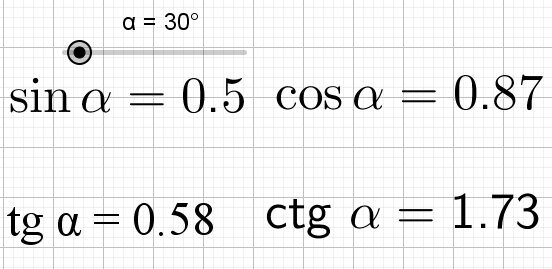 [Speaker Notes: В режиме слайдов ответы появляются после кликанья мышкой]
Обратные тригонометрические функции в GeoGebra
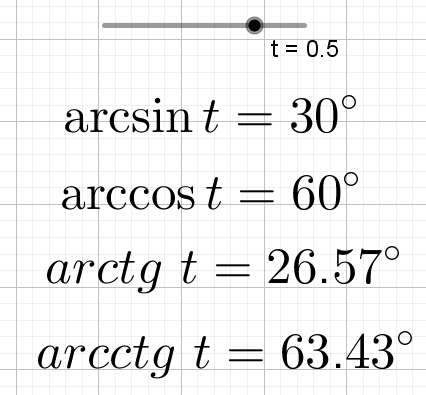 [Speaker Notes: В режиме слайдов ответы появляются после кликанья мышкой]
Упражнение 1
Мальчик прошел от дома по направлению на восток 800 м. Затем повернул на север и прошел 600 м. Под каким углом к направлению на запад он должен идти, чтобы вернуться домой? В ответе укажите целое число градусов. (Используйте таблицу тригонометрических функций.)
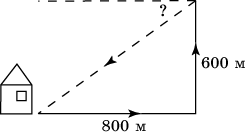 Ответ: 37о.
[Speaker Notes: В режиме слайдов ответы появляются после кликанья мышкой]
Упражнение 2
Грибник, войдя в лес, в течение двух часов шел в направлении на север, а затем с той же скоростью в течение полутора часов – на восток. Под каким углом к направлению на юг он должен идти, чтобы вернуться к месту, где он вошел в лес? В ответе укажите целое число градусов. (Используйте таблицу тригонометрических функций.)
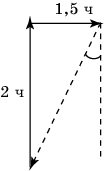 Ответ: 37о.
[Speaker Notes: В режиме слайдов ответы появляются после кликанья мышкой]
Упражнение 3
Маятник AB длиной 50 см отклонили от положения равновесия на расстояние CD, равное 12 см. Используя таблицу тригонометрических функций, найдите угол, который образует новое положение AC маятника с положением равновесия AB
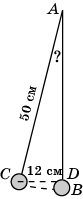 Ответ: 14о.
[Speaker Notes: В режиме слайдов ответы появляются после кликанья мышкой]
Упражнение 4
Маятник в виде груза, подвешенного на нитке, отклонили от положения равновесия на угол 60о. Длина AC маятника 20 см. На сколько изменилась высота груза по сравнению с положением равновесия?
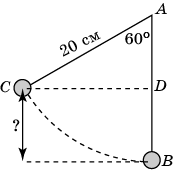 Ответ:   10 см.
[Speaker Notes: В режиме слайдов ответы появляются после кликанья мышкой]
Упражнение 5
Маятник в виде груза, подвешенного на нитке, отклонили от положения равновесия на угол 60о. Длина AB маятника 20 см. Используя таблицу тригонометрических функций, найдите расстояние CD от груза C до прямой AB, проходящей через начальное положение маятника.
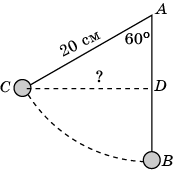 Ответ:  17,4 см.
[Speaker Notes: В режиме слайдов ответы появляются после кликанья мышкой]
Упражнение 6
Угол подъема дороги равен 7о. Используя таблицу тригонометрических функций, найдите высоту, на которую поднимется пешеход, пройдя 200 м.
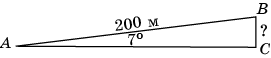 Ответ:  24 м.
[Speaker Notes: В режиме слайдов ответы появляются после кликанья мышкой]
Упражнение 7
Горная железная дорога поднимается на 1 м на каждые 30 м пути. Используя таблицу тригонометрических функций, найдите угол подъема в градусах. В ответе укажите приближенное значение, выражаемое целым числом градусов.
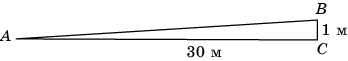 Ответ: 2о.
[Speaker Notes: В режиме слайдов ответы появляются после кликанья мышкой]
Упражнение 8
Человек, пройдя вверх по склону холма 1000 м, поднялся на 90 м над плоскостью основания холма. Используя таблицу тригонометрических функций, найдите (в среднем) угол наклона холма в градусах. В ответе укажите приближенное значение, выражаемое целым числом градусов.
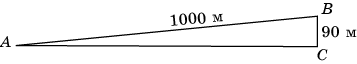 Ответ: 5о.
[Speaker Notes: В режиме слайдов ответы появляются после кликанья мышкой]
Упражнение 9
Использую таблицу тригонометрических функций, найдите приближенное значение угла, под которым виден столб высотой 3 м, находящийся от наблюдателя на расстоянии 100 м. В ответе укажите целое число градусов.
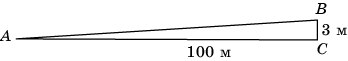 Ответ: 2о.
[Speaker Notes: В режиме слайдов ответы появляются после кликанья мышкой]
Упражнение 10
Телеграфный столб высотой 10 м находится на берегу реки. Верхний конец столба виден с другого берега под углом 20о к горизонту. Используя таблицу тригонометрических функций, найдите ширину реки.
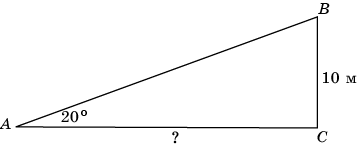 Ответ:  27,8 м.
[Speaker Notes: В режиме слайдов ответы появляются после кликанья мышкой]
Упражнение 11
При высоте солнца в 28о заводская труба бросает тень длиной 76 м. Используя таблицу тригонометрических функций, найдите высоту трубы. В ответе укажите приближенное значение, выражаемое целым числом метров.
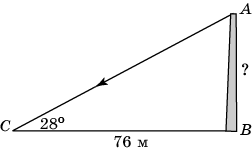 Ответ:  40 м.
[Speaker Notes: В режиме слайдов ответы появляются после кликанья мышкой]
Упражнение 12
Для определения высоты колонны поступили следующим образом: отошли от ее основания на 100 м, поставили угломерный прибор высотой 1,6 м и установили, что вершина колонны видна под углом 22. Используя таблицу тригонометрических функций, найдите высоту колонны.
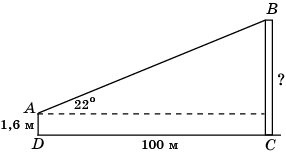 Ответ: 41,6 м.
[Speaker Notes: В режиме слайдов ответы появляются после кликанья мышкой]
Упражнение 13
Расстояние от наблюдателя до башни главного здания МГУ имени М.В. Ломоносова равно 150 м, а угол, под которым видно здание, равен 58о. Используя таблицу значений тригонометрических функций, найдите высоту башни. В ответе укажите приближенное значение, равное целому числу метров.
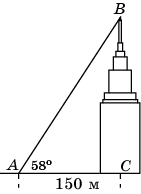 Ответ:  240 м.
[Speaker Notes: В режиме слайдов ответы появляются после кликанья мышкой]
Упражнение 14
Башня главного здания МГУ имени М.В. Ломоносова, высота которой равна 240 м, видна под углом 41о. Найдите расстояние от наблюдателя до башни. В ответе укажите приближенное значение, равное целому числу метров.
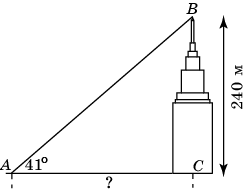 Ответ:   276 м.
[Speaker Notes: В режиме слайдов ответы появляются после кликанья мышкой]
Упражнение 15
Высота башни главного здания МГУ имени М.В. Ломоносова равна 240 м. Под каким углом видна эта башня с расстояния 200 м? В ответе укажите приближенное значение, равное целому числу градусов.
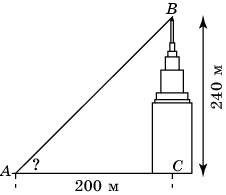 Ответ: 50о.
[Speaker Notes: В режиме слайдов ответы появляются после кликанья мышкой]
Упражнение 16
Высота Останкинской телевизионной башни – 540 м. Используя таблицу тригонометрических функций, найдите угол в градусах, под которым видна башня с расстояния 2000 м.
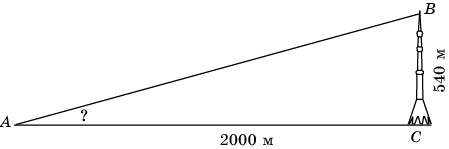 Ответ: 15о.
[Speaker Notes: В режиме слайдов ответы появляются после кликанья мышкой]
Упражнение 17
Строение высоты 30 м бросает тень длиной 45 м. Используя таблицу тригонометрических функций, найдите угол наклона солнечных лучей. В ответе укажите приближенное значение, выражаемое целым числом градусов.
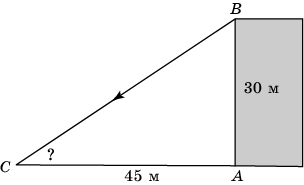 Ответ: 34о.
[Speaker Notes: В режиме слайдов ответы появляются после кликанья мышкой]
Упражнение 18
Используя таблицу тригонометрических функций, найдите угол наклона солнечных лучей, если длина тени стоящего человека в два раза меньше его роста. В ответе укажите приближенное значение, выражаемое целым числом градусов.
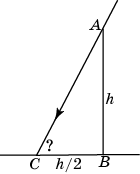 Ответ: 64о.
[Speaker Notes: В режиме слайдов ответы появляются после кликанья мышкой]
Упражнение 19
Используя данные, приведенные на рисунке, найдите ширину AB реки.
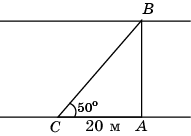 Ответ:  23,8 м.
[Speaker Notes: В режиме слайдов ответы появляются после кликанья мышкой]
Упражнение 20
Лестница имеет ступеньки, ширина которых равна 30 см, а высота – 18 см. Используя таблицу тригонометрических функций, найдите угол подъема лестницы. В ответе укажите приближенное значение, выражаемое целым числом градусов.
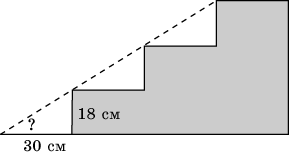 Ответ: 31о.
[Speaker Notes: В режиме слайдов ответы появляются после кликанья мышкой]
Упражнение 21
Ширина дачного домика равна 6 м, ширина одного ската его двускатной крыши равна 5 м. Используя таблицу тригонометрических функций, найдите угол между стропилами крыши и потолком.
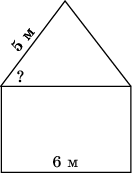 Ответ: 53о.
[Speaker Notes: В режиме слайдов ответы появляются после кликанья мышкой]
Упражнение 22
Ширина футбольных ворот равна 8 ярдам. Расстояние от 11-метровой отметки до линии ворот равно 12 ярдам. Найдите угол, под которым видны ворота с 11-метровой отметки. В ответе укажите целое число градусов.
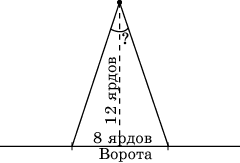 Ответ: 37о.
[Speaker Notes: В режиме слайдов ответы появляются после кликанья мышкой]
Теоремы косинусов и синусов
[Speaker Notes: В режиме слайдов ответы появляются после кликанья мышкой]
Теорема косинусов
Теорема. Квадрат стороны треугольника равен сумме квадратов двух других сторон без удвоенного произведения этих сторон на косинус угла между ними.
Доказательство. Пусть ABC – произвольный треугольник. Обозначим АВ = с, ВС = а, АС = b и докажем, что выполняется равенство
c2= a2 + b2 – 2ab cos C.
	Заметим, что в случае, если угол C равен 90о, косинус C равен нулю и мы имеем теорему Пифагора c2= a2 + b2. В общем случае из вершины А треугольника ABC проведём высоту АH.
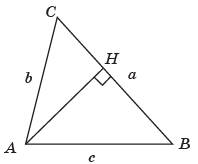 Имеем АH = b sin C, BH = a – b cos C. Используя теорему Пифагора, получим c2 = (b sin C)2 + (a – b cos C)2 = a2 – 2ab cos C + b2cos2C + b2sin2C = a2 + b2 – 2ab cos C. Следовательно, c2= a2 + b2 – 2ab cos C
[Speaker Notes: В режиме слайдов ответы появляются после кликанья мышкой]
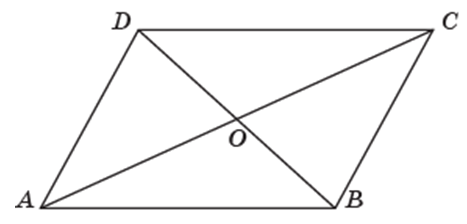 [Speaker Notes: В режиме слайдов ответы появляются после кликанья мышкой]
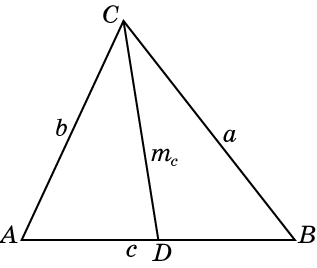 Умножим первое равенство на a, второе на b и вычтем из первого равенства второе. Делая тождественные преобразования, получим равенство 			из которого непосредственно следует искомая формула.
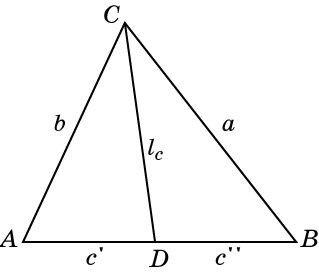 Теорема синусов
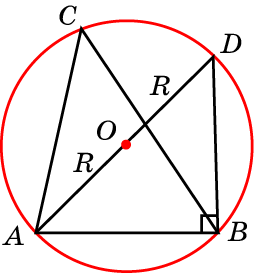 [Speaker Notes: В режиме слайдов ответы появляются после кликанья мышкой]
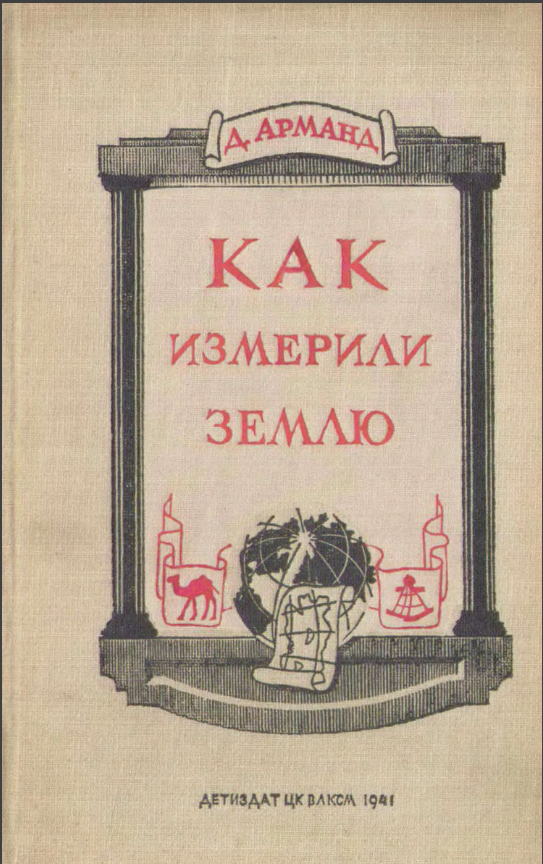 [Speaker Notes: В режиме слайдов ответы появляются после кликанья мышкой]
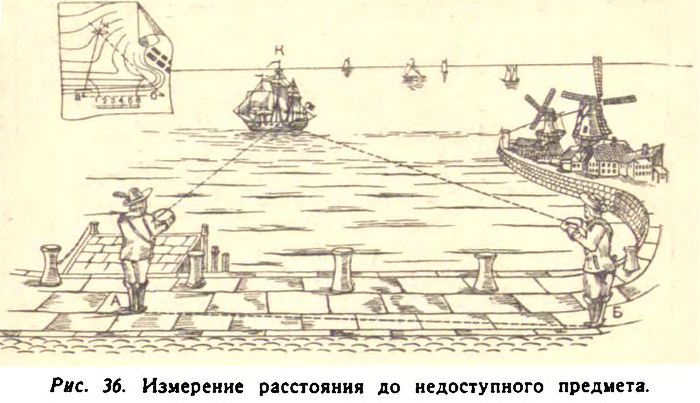 [Speaker Notes: В режиме слайдов ответы появляются после кликанья мышкой]
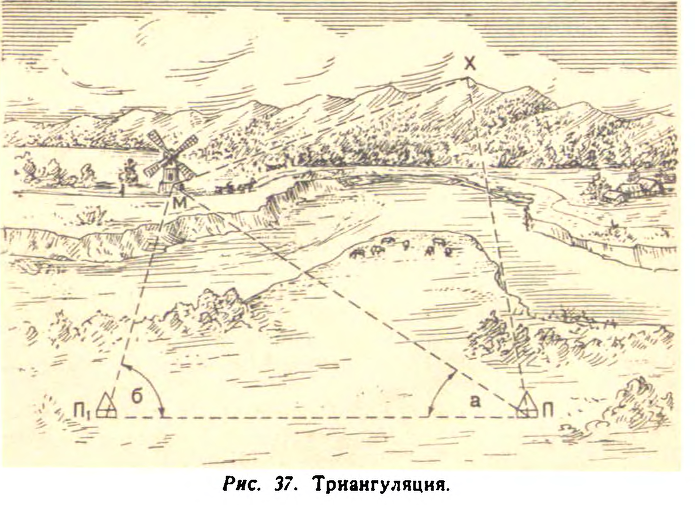 [Speaker Notes: В режиме слайдов ответы появляются после кликанья мышкой]
Упражнение 1
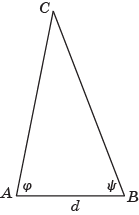 [Speaker Notes: В режиме слайдов ответы появляются после кликанья мышкой]
Упражнение 2
Расстояния от пункта C до точек A и B на противоположных берегах озера равны соответственно a = 500 м, b = 600 м. Угол ACB равен 60о. Найдите ширину AB озера.
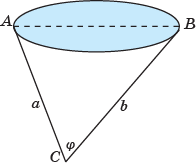 [Speaker Notes: В режиме слайдов ответы появляются после кликанья мышкой]
Упражнение 3
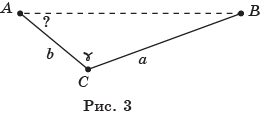 [Speaker Notes: В режиме слайдов ответы появляются после кликанья мышкой]
Упражнение 4
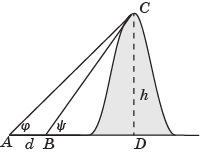 [Speaker Notes: В режиме слайдов ответы появляются после кликанья мышкой]
Упражнение 5
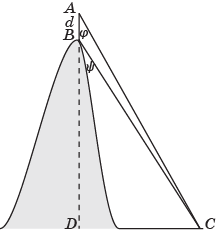 [Speaker Notes: В режиме слайдов ответы появляются после кликанья мышкой]
Упражнение 6
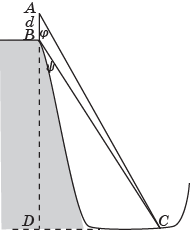 [Speaker Notes: В режиме слайдов ответы появляются после кликанья мышкой]
Упражнение 7
Используя рисунок, укажите способ нахождения угла, под которым виден объект CD из недоступного пункта B.
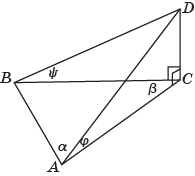 [Speaker Notes: В режиме слайдов ответы появляются после кликанья мышкой]
Искомый угол теперь находится с помощью теоремы синусов, или теоремы косинусов.
Упражнение 8
Используя рисунок, укажите способ нахождения угла, под которым виден объект BD из недоступного пункта C.
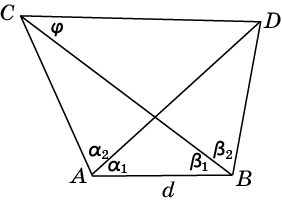 [Speaker Notes: В режиме слайдов ответы появляются после кликанья мышкой]
Упражнение 9
Используя рисунок, укажите способ нахождения расстояния d между двумя недоступными объектами C и D.
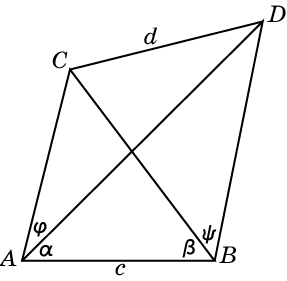 [Speaker Notes: В режиме слайдов ответы появляются после кликанья мышкой]
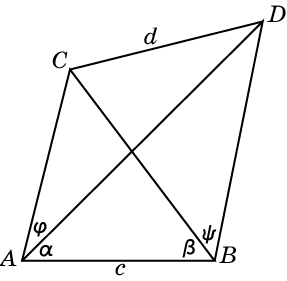 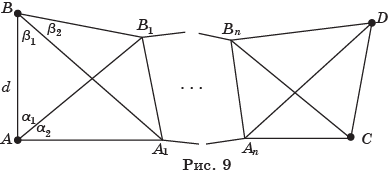 Для нахождения расстояния до удалённого объекта, находящихся вне прямой видимости, выбирают промежуточные объекты и измеряют соответствующие углы (рис. 9).
[Speaker Notes: В режиме слайдов ответы появляются после кликанья мышкой]
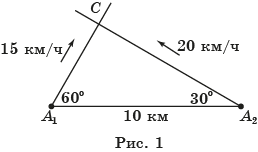 [Speaker Notes: В режиме слайдов ответы появляются после кликанья мышкой]
Математическое решение. 1. Приведём решение в общем случае.
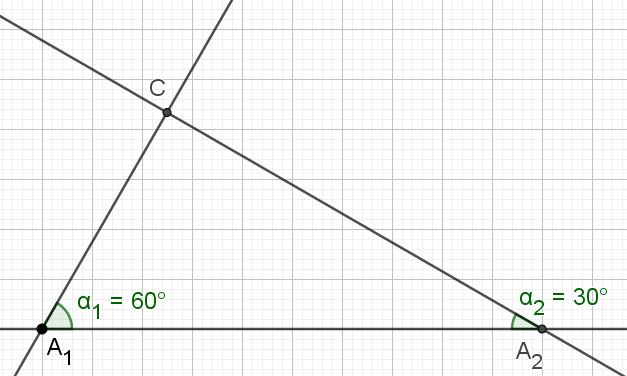 [Speaker Notes: В режиме слайдов ответы появляются после кликанья мышкой]
За время t ч первый корабль пройдёт v1t км, Для того чтобы второй корабль встретился с первым, нужно, чтобы A2C = v2t. Воспользуемся теоремой синусов, применённой к треугольнику A1A2C.
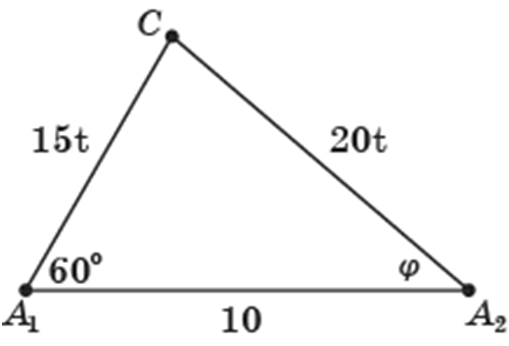 [Speaker Notes: В режиме слайдов ответы появляются после кликанья мышкой]
Задача 2. Ширина участка реки с параллельными берегами равна 1 км. Расстояние между двумя пунктами A1, A2 на одном берегу равно 1 км. Из пункта A1 выходит катер K1 в направлении противоположного берега со скоростью 10 км/ч. Из пункта A2 в то же время на перехват первому катеру выходит катер K2 со скоростью 15 км/ч. Сможет ли первый катер достичь противоположного берега так, чтобы второй катер его не перехватил?
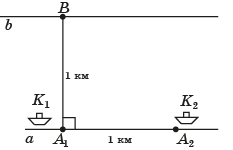 [Speaker Notes: В режиме слайдов ответы появляются после кликанья мышкой]
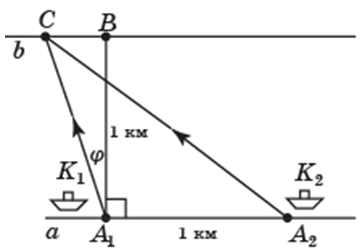 [Speaker Notes: В режиме слайдов ответы появляются после кликанья мышкой]
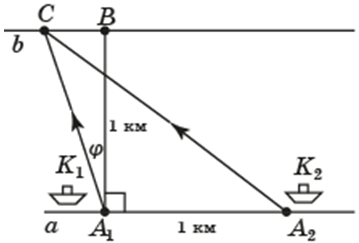 [Speaker Notes: В режиме слайдов ответы появляются после кликанья мышкой]
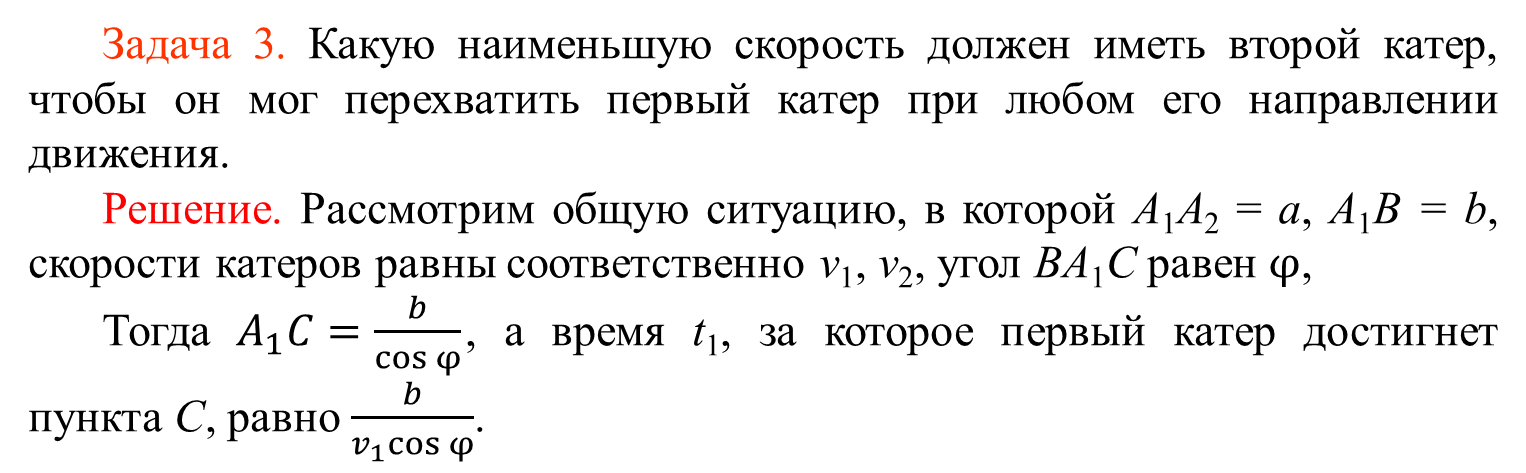 [Speaker Notes: В режиме слайдов ответы появляются после кликанья мышкой]
[Speaker Notes: В режиме слайдов ответы появляются после кликанья мышкой]
[Speaker Notes: В режиме слайдов ответы появляются после кликанья мышкой]
[Speaker Notes: В режиме слайдов ответы появляются после кликанья мышкой]
Задача 4. Какой из городов ближе к Москве –  Анадырь или Владивосток?
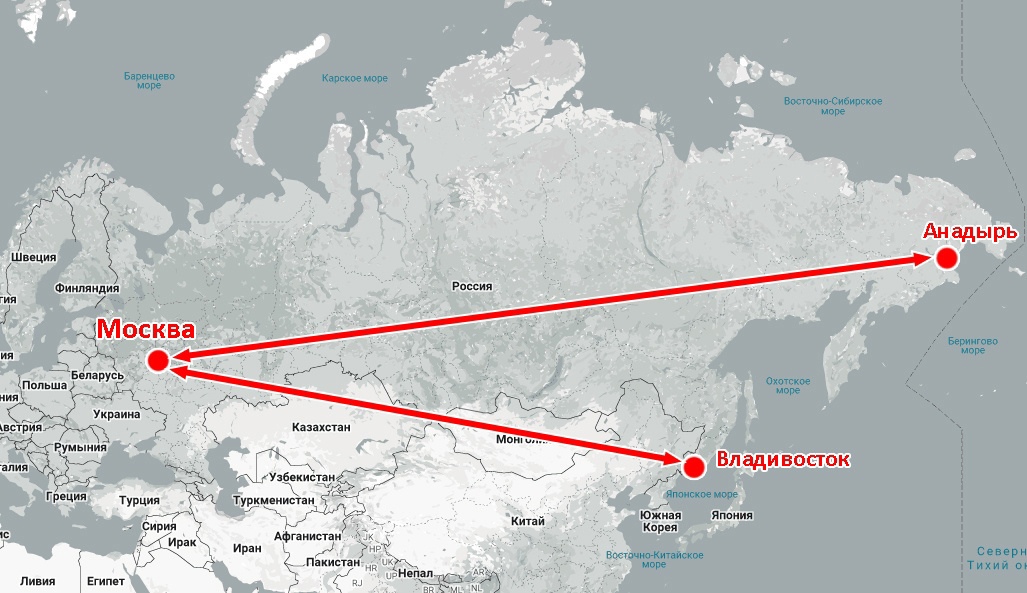 [Speaker Notes: В режиме слайдов ответы появляются после кликанья мышкой]
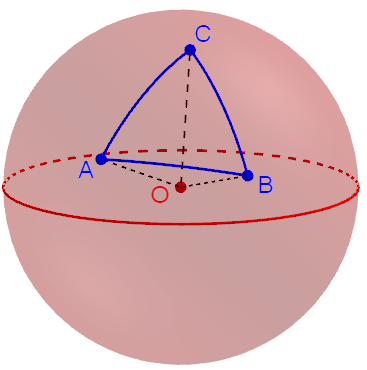 [Speaker Notes: В режиме слайдов ответы появляются после кликанья мышкой]
Доказательство. Рассмотрим единичную сферу с центром O и остроугольный сферический треугольник ABC, стороны BC, AC, AB которого соответственно равны a, b, c.
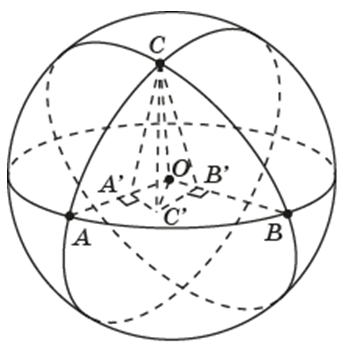 [Speaker Notes: В режиме слайдов ответы появляются после кликанья мышкой]
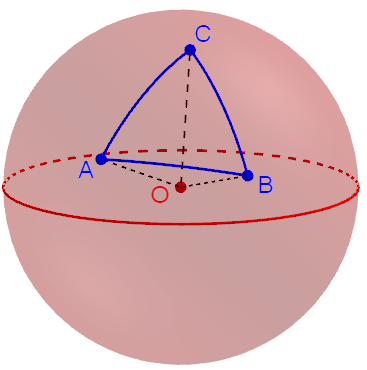 [Speaker Notes: В режиме слайдов ответы появляются после кликанья мышкой]
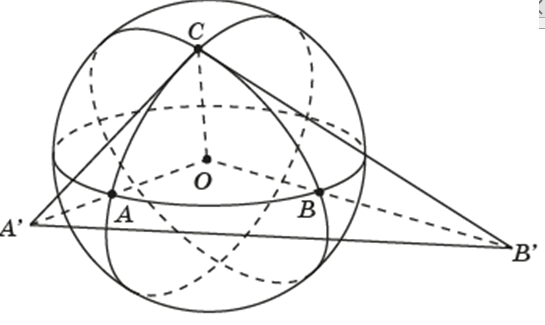 [Speaker Notes: В режиме слайдов ответы появляются после кликанья мышкой]
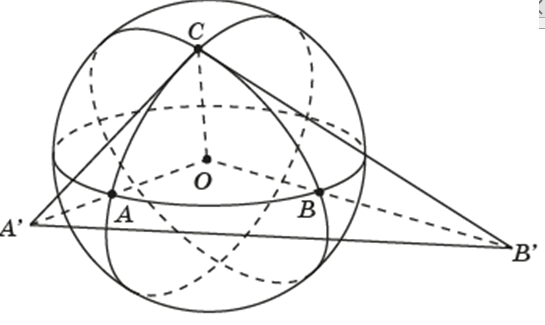 [Speaker Notes: В режиме слайдов ответы появляются после кликанья мышкой]
Применим теорему косинусов для нахождения кратчайшего расстояния между двумя точками на единичной сфере.
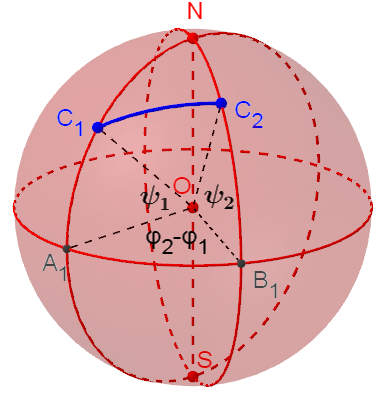 [Speaker Notes: В режиме слайдов ответы появляются после кликанья мышкой]
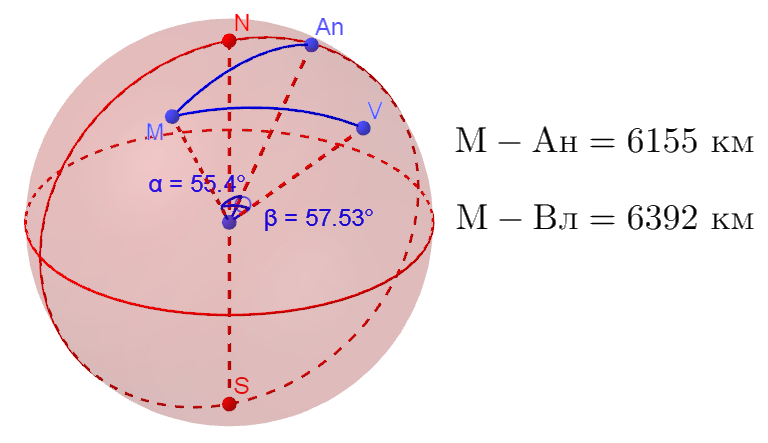 [Speaker Notes: В режиме слайдов ответы появляются после кликанья мышкой]
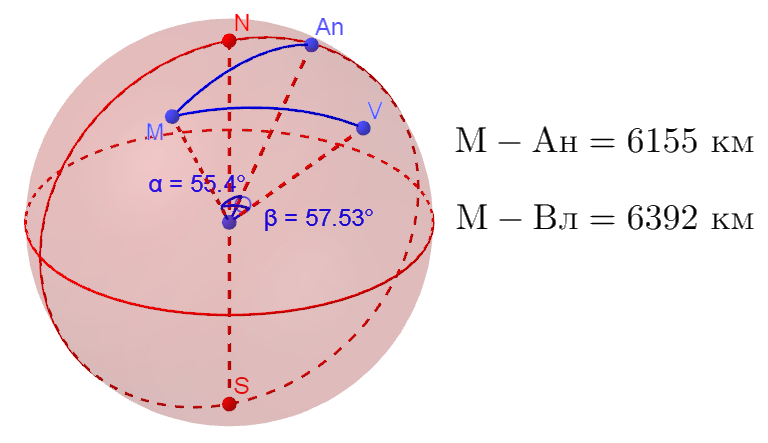 [Speaker Notes: В режиме слайдов ответы появляются после кликанья мышкой]
Кратчайшие пути между Москвой и Анадырем, Москвой и Владивостоком на карте.
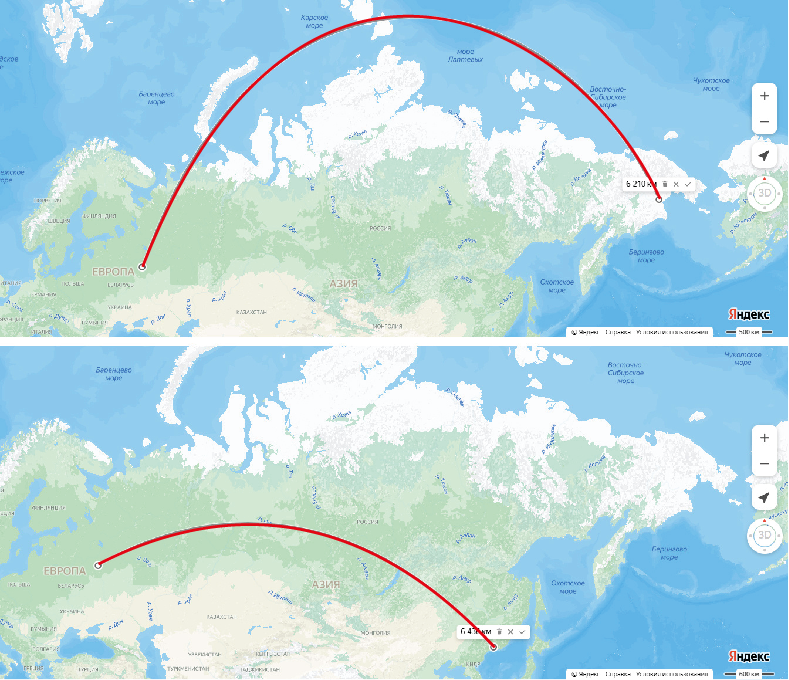 [Speaker Notes: В режиме слайдов ответы появляются после кликанья мышкой]